Topic 5: Electricity and magnetism5.2 – Heating effect of electric currents
Essential idea: One of the earliest uses for electricity was to produce light and heat. This technology continues to have a major impact on the lives of people around the world.
Nature of science:  Although Ohm and Barlow published their findings on the nature of electric current around the same time, little credence was given to Ohm. Barlow’s incorrect law was not initially criticized or investigated. This is a reflection of the nature of academia of the time with physics in Germany being largely non-mathematical and Barlow held in high respect in England. It indicates the need for the publication and peer review of research findings in recognized scientific journals.
[Speaker Notes: © 2014 By Timothy K. Lund]
Topic 5: Electricity and magnetism5.2 – Heating effect of electric currents
Understandings: 
• Circuit diagrams 
• Kirchhoff’s circuit laws 
• Heating effect of current and its consequences 
• Resistance expressed as R = V /  I
• Ohm’s law 
• Resistivity R = L / A
• Power dissipation
[Speaker Notes: © 2014 By Timothy K. Lund]
Topic 5: Electricity and magnetism5.2 – Heating effect of electric currents
Applications and skills: 
• Drawing and interpreting circuit diagrams 
• Identifying ohmic and non-ohmic conductors through a consideration of the V /  I characteristic graph 
• Solving problems involving potential difference, current, charge, Kirchhoff’s circuit laws, power, resistance and resistivity 
• Investigating combinations of resistors in parallel and series circuits 
• Describing ideal and non-ideal ammeters and voltmeters
• Describing practical uses of potential divider circuits, including the advantages of a potential divider over a series resistor in controlling a simple circuit
[Speaker Notes: © 2014 By Timothy K. Lund]
Topic 5: Electricity and magnetism5.2 – Heating effect of electric currents
Applications and skills: 
• Investigating one or more of the factors that affect resistivity experimentally
 Guidance: 
• The filament lamp should be described as a non-ohmic device; a metal wire at a constant temperature is an ohmic device
• The use of non-ideal voltmeters is confined to voltmeters with a constant but finite resistance 
• The use of non-ideal ammeters is confined to ammeters with a constant but non-zero resistance 
• Application of Kirchhoff’s circuit laws will be limited to circuits with a maximum number of two source-carrying loops
[Speaker Notes: © 2014 By Timothy K. Lund]
Topic 5: Electricity and magnetism5.2 – Heating effect of electric currents
Data booklet reference: 
• Kirchhoff’s circuit laws: 
	        V 	= 0 (loop)
	         I 	= 0 (junction); 
• R = V / I
• P = VI = I 2R = V 2/ R
• Rtotal = R1 + R2 + …
• 1 / Rtotal = 1 / R1 + 1 / R2 + …
•  = RA / L
[Speaker Notes: © 2014 By Timothy K. Lund]
Topic 5: Electricity and magnetism5.2 – Heating effect of electric currents
International-mindedness: 
• A set of universal symbols is needed so that physicists in different cultures can readily communicate ideas in science and engineering
Theory of knowledge: 
• Sense perception in early electrical investigations was key to classifying the effect of various power sources, however this is fraught with possible irreversible consequences for the scientists involved. Can we still ethically and safely use sense perception in science research?
[Speaker Notes: © 2014 By Timothy K. Lund]
Topic 5: Electricity and magnetism5.2 – Heating effect of electric currents
Utilization: 
• Although there are nearly limitless ways that we use electrical circuits, heating and lighting are two of the most widespread 
• Sensitive devices can employ detectors capable of measuring small variations in potential difference and/or current, requiring carefully planned circuits and high precision components
[Speaker Notes: © 2014 By Timothy K. Lund]
Topic 5: Electricity and magnetism5.2 – Heating effect of electric currents
Aims: 
• Aim 2: electrical theory and its approach to macro and micro effects characterizes much of the physical approach taken in the analysis of the universe 
• Aim 3: electrical techniques, both practical and theoretical, provide a relatively simple opportunity for students to develop a feeling for the arguments of physics 
• Aim 6: experiments could include (but are not limited to): use of a hot-wire ammeter as an historically important device; comparison of resistivity of a variety of conductors such as a wire at constant temperature, a filament lamp, or a graphite pencil;
[Speaker Notes: © 2014 By Timothy K. Lund]
Topic 5: Electricity and magnetism5.2 – Heating effect of electric currents
Aims: 
• Aim 6: determination of thickness of a pencil mark on paper; investigation of ohmic and non-ohmic conductor characteristics; using a resistive wire wound and taped around the reservoir of a thermometer to relate wire resistance to current in the wire and temperature of wire 
• Aim 7: there are many software and online options for constructing simple and complex circuits quickly to investigate the effect of using different components within a circuit
[Speaker Notes: © 2014 By Timothy K. Lund]
Topic 5: Electricity and magnetism5.2 – Heating effect of electric currents
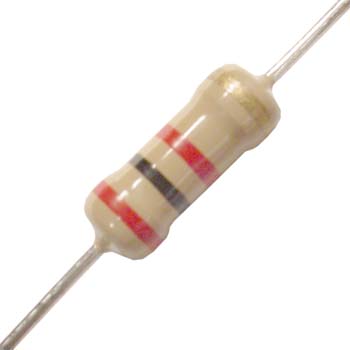 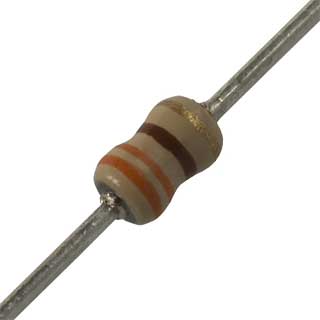 Resistance	
If you have ever looked inside an                          electronic device you have no doubt                              seen what a resistor looks like.
A resistor’s working part is usually                                made of carbon, which is a                                semiconductor.
The less carbon                                                             there is, the harder it is for                                                                current to flow through the resistor.
As the animation shows, carbon is                           spiraled away to cut down the                                       cross-sectional area, thereby increasing the resistance to whatever value is desired.
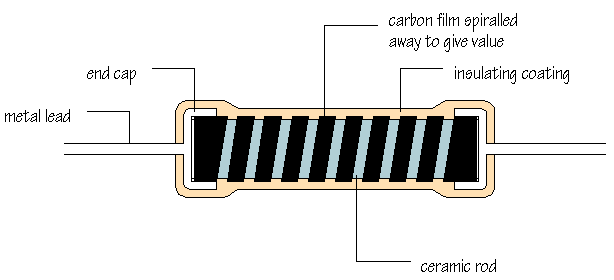 [Speaker Notes: © 2006 By Timothy K. Lund]
Topic 5: Electricity and magnetism5.2 – Heating effect of electric currents
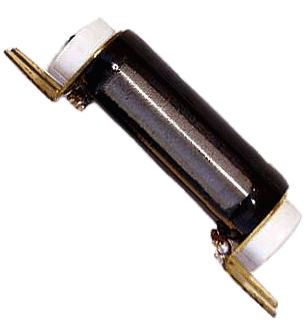 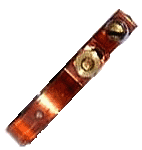 Resistance 	
Some very precise resistors are                                   made of wire and are called                                             wire-wound resistors. 
And some resistors can be made to vary their resistance by tapping them at various places. These are called variable resistors and potentiometers.
Thermistors are temperature-                        dependent resistors, changing                                           their resistance in response                                              to their temperature.
Light-dependent resistors (LDRs)                            change their resistance in                                        response to light intensity.
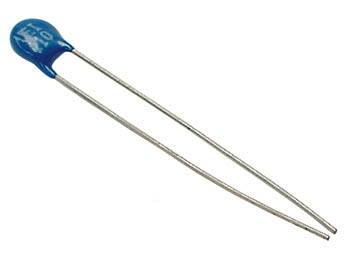 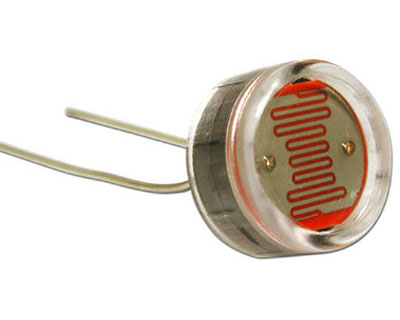 [Speaker Notes: © 2006 By Timothy K. Lund]
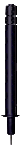 Topic 5: Electricity and magnetism5.2 – Heating effect of electric currents
Resistance 	
Electrical resistance R is a measure of how hard it is for current to flow through a material. Resistance is measured in ohms () using an ohm-meter.
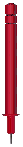 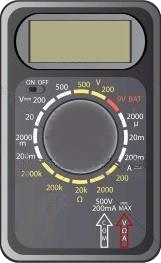 This resistor has a resistance of 330.4 .
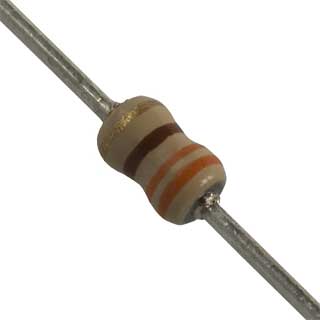 0.L
0.0
330.4
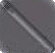 FYI
A reading of 0.L on an ohmeter means “overload”. The resistance is too high to record with the meter.
[Speaker Notes: © 2006 By Timothy K. Lund]
Topic 5: Electricity and magnetism5.2 – Heating effect of electric currents
Resistance 	
The different types of resistors have different schematic symbols.
fixed-value resistor
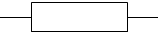 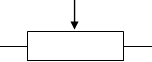 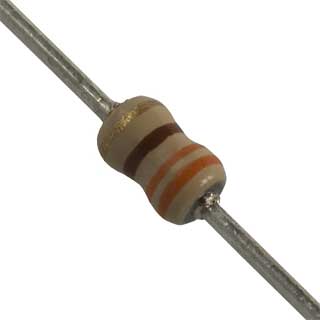 2 leads
potentiometer
3 leads
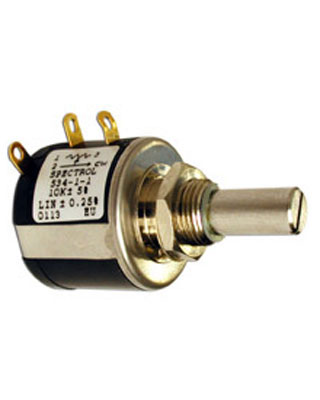 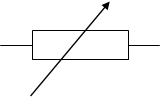 variable resistor
2 leads
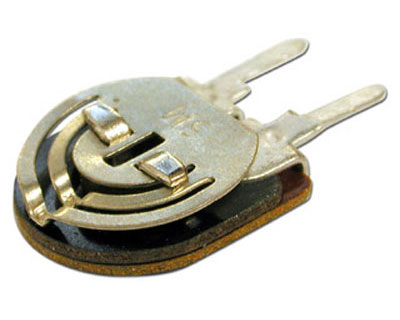 [Speaker Notes: © 2006 By Timothy K. Lund]
Topic 5: Electricity and magnetism5.2 – Heating effect of electric currents
Resistance 	
The different types of resistors have different schematic symbols.
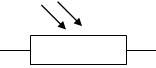 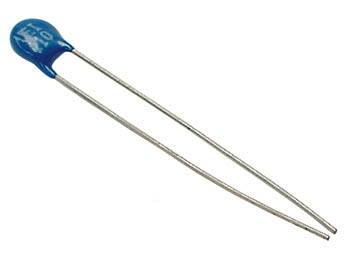 light-dependent resistor (LDR)
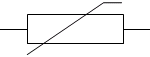 thermister
2 leads
2 leads
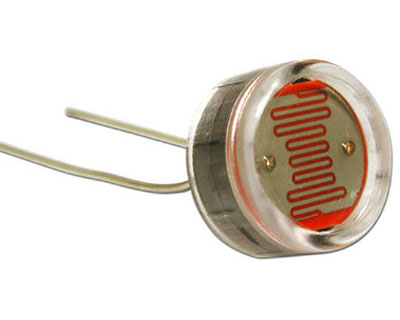 As temperature increases resistance decreases
As brightness increases resistance decreases
[Speaker Notes: © 2006 By Timothy K. Lund]
electric resistance
R = V / I
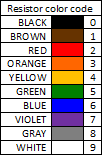 Topic 5: Electricity and magnetism5.2 – Heating effect of electric currents
Resistance 		
The resistance R of a material is the ratio of the potential difference V across the material to the current I flowing through the material.

The units from the formula are (V A-1) which are called ohms ().
PRACTICE: 
A fixed resistor has a current of 18.2 mA                         when it has a 6.0 V potential difference                        across it. What is its resistance?
SOLUTION:
 R = V / I = 6.0 / 18.210-3 = 330 .
Orange = 3
Orange = 3
  Brown = 1
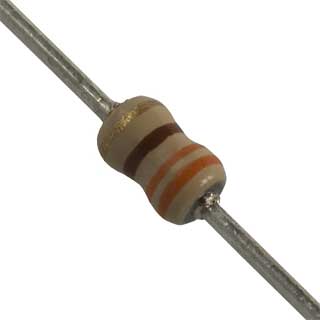 Last color is number of zeros.
[Speaker Notes: © 2006 By Timothy K. Lund]
Topic 5: Electricity and magnetism5.2 – Heating effect of electric currents
Resistance 	
To understand electrical resistance, consider two identical milk shakes.
In the first experiment                                                      the straws have the                                                               same diameter, but                                                      different lengths.
In the second                                                       experiment the                                                              straws have the                                                             same length, but                                                            different diameters.
Note that R  L / A.
Resistance is a measure of how hard it is to pass something through a material.
R  L
R  1 / A
[Speaker Notes: © 2006 By Timothy K. Lund]
resistance equation
R = L / A     or    = RA / L
Topic 5: Electricity and magnetism5.2 – Heating effect of electric currents
Resistance 		
Of course conductors and resistors are not hollow like straws. And instead of milk shake                               current we have electrical current.
Even through solids R  L / A.
But R also depends on the material                          through which the electricity is flowing. 
For example the exact same size of                          copper will have much less resistance                           than the carbon.
With the proportionality constant  we have equality:
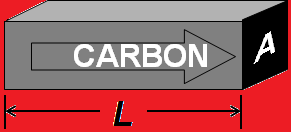 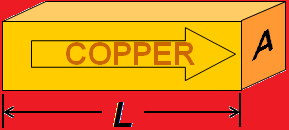 [Speaker Notes: © 2006 By Timothy K. Lund]
Topic 5: Electricity and magnetism5.2 – Heating effect of electric currents
Resistance 		
The Greek  is the resistivity of the particular material the resistor is made from. It is measured in m.
Resistivities and Temperature Coefficients for Various Materials at 20C
Material
 (m)
 (C -1)
Material
 (m)
 (C -1)
Conductors
Semiconductors
Aluminum
2.8210-8
4.2910-3
Carbon
360010-8
-5.010-4
Copper
1.7010-8
6.8010-3
Germanium
4.610-1
-5.010-2
Iron
1010-8
6.5110-3
Silicon
2.5102
-7.010-2
Mercury
98.410-8
0.8910-3
Nichrome
10010-8
0.4010-3
Nonconductors
Nickel
7.810-8
6.010-3
Glass
1012
Platinum
1010-8
3.9310-3
Rubber
1015
Silver
1.5910-8
6.110-3
Wood
1010
Tungsten
5.610-8
4.510-3
[Speaker Notes: © 2006 By Timothy K. Lund]
Topic 5: Electricity and magnetism5.2 – Heating effect of electric currents
Resistance 	
Note that resistance depends on temperature. The IBO does not require us to explore this facet of resistivity.
PRACTICE: What is the resistance                                    of a 0.00200 meter long carbon                                      core resistor having a core                                        diameter of 0.000100 m?  Assume                                    the temperature is 20 C.
r = d / 2 = 0.0001 / 2 = 0.00005 m.
A = r2 = (0.00005)2 = 7.85410-9 m2.
From the table  = 360010-8  m.
       R 	= L / A 
   	= (360010-8)(0.002) / 7.85410-9 = 9.17 .
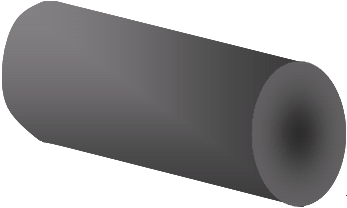 A
L
[Speaker Notes: © 2006 By Timothy K. Lund]
Ohm’s law
V  I
or  V = IR
or V / I = CONST
Topic 5: Electricity and magnetism5.2 – Heating effect of electric currents
Ohm’s law	
The German Ohm studied resistance of                 materials in the 1800s and in 1826 stated:
“Provided the temperature is kept                              constant, the resistance of very many                       materials is constant over a wide range of                   applied potential differences, and                              therefore the potential difference is                        proportional to the current.”
In formula form Ohm’s law looks like this:
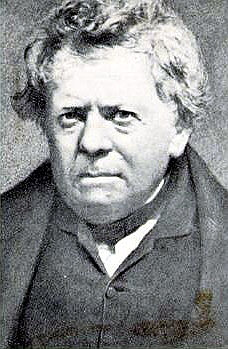 FYI
Ohm’s law applies to components with constant R.
[Speaker Notes: © 2006 By Timothy K. Lund]
V
V
V
I
I
I
Topic 5: Electricity and magnetism5.2 – Heating effect of electric currents
Ohm’s law – ohmic and non-ohmic behavior	
A material is considered ohmic if it behaves according to Ohm’s law. In other words the resistance stays constant as the voltage changes.
EXAMPLE: Label appropriate V-I graphs with the following labels: ohmic, non-ohmic, R increasing, R decreasing, R constant.
SOLUTION:
First label the resistance                                       dependence.
R = V / I so R is just the slope of the V vs. I graph.
Ohm’s law states the R is constant. Thus only one graph is ohmic.
non-ohmic
R
R
non-ohmic
R
ohmic
[Speaker Notes: © 2006 By Timothy K. Lund]
Topic 5: Electricity and magnetism5.2 – Heating effect of electric currents
Ohm’s law – ohmic and non-ohmic behavior
EXAMPLE: The graph shows                                            the applied voltage V vs.                                             resulting current I through a                                         tungsten filament lamp.
Find R when I = 0.5 mA and                                             1.5 mA. Is this filament ohmic                                             or non-ohmic? 
SOLUTION: 
At 0.5 mA: V = 0.08 V 
         R = V / I = 0.08 / 0.510-3 = 160 . 
At 1.5 mA: V = 0.6 V 
         R = V / I = 0.6 / 1.510-3 = 400 .
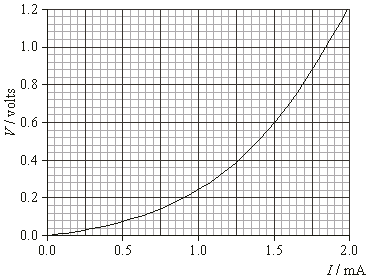 Since R is not constant the filament is non-ohmic.
[Speaker Notes: © 2006 By Timothy K. Lund]
Topic 5: Electricity and magnetism5.2 – Heating effect of electric currents
Ohm’s law – ohmic and non-ohmic behavior
EXAMPLE: The graph shows                                            the applied voltage V vs.                                             resulting current I through a                                         tungsten filament lamp.
Explain why a lamp filament                                                 might be non-ohmic.
SOLUTION: 
The temperature coefficient                                             for tungsten is positive, typical for conductors.
Therefore, the hotter the filament the higher R.
But the more current, the hotter a lamp filament burns.
Thus, the bigger the I the bigger the R.
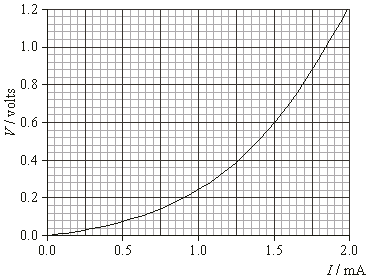 Material
 (m)
 (C -1)
Tungsten
5.610-8
4.510-3
[Speaker Notes: © 2006 By Timothy K. Lund]
Topic 5: Electricity and magnetism5.2 – Heating effect of electric currents
Ohm’s law – ohmic and non-ohmic behavior
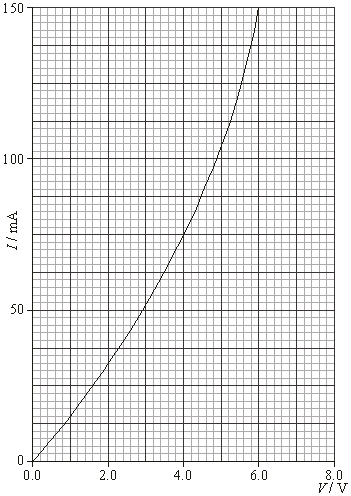 EXAMPLE: The I-V characteristic                                       is shown for a non-ohmic compo-                                    nent. Sketch in the I-V character-                                   istic for a 40  ohmic component                                       in the range of 0.0 V  to 6.0 V.
SOLUTION: 
”Ohmic” means V = IR and R is                                   constant (and the graph is linear).
Thus V = I40 or I = V / 40.
If V = 0, I = 0 / 40 = 0.0.
If V = 6, I = 6 / 40 = 0.15 A.
But 0.15 A = 150 mA.
[Speaker Notes: © 2006 By Timothy K. Lund]
Topic 5: Electricity and magnetism5.2 – Heating effect of electric currents
Power dissipation
Recall that power is the rate at which work is being done. Thus P = W / t.
From Topic 5.1 we learned that W = qV.
Thus
	P = W / t
	P = qV / t
	P = (q / t)V
	P = IV.
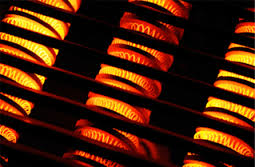 FYI
This power represents the energy per unit time delivered to, or consumed by, an electrical component having a current I and a potential difference V.
[Speaker Notes: © 2006 By Timothy K. Lund]
electrical power
P = VI = I 2R = V 2/ R
Topic 5: Electricity and magnetism5.2 – Heating effect of electric currents
Power dissipation
PRACTICE: Use the definition of resistance R = V / I. together with the one we just derived (P = VI) to derive the following two formulas:
(a) P = I 2R 
(b) P = V 2/ R.
SOLUTION:  
(a) From R = V / I we get V = IR.
	P = IV = I ( IR ) = I 2R.
(b) From R = V / I we get I = V / R.
	P = IV = (V / R) (V) = V 2/ R.
[Speaker Notes: © 2006 By Timothy K. Lund]
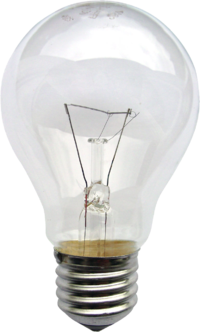 Topic 5: Electricity and magnetism5.2 – Heating effect of electric currents
Power dissipation
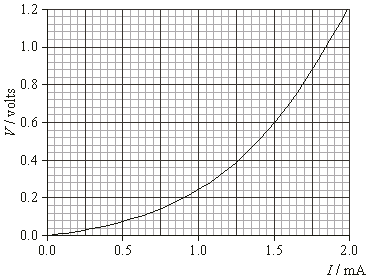 PRACTICE: 
The graph shows the V-I                                              characteristics of a tungsten                                                   filament lamp. 
What is its power consumption                                                at I = 0.5 mA and at I = 1.5 mA?
SOLUTION:
At 0.5 mA, V = 0.08 V.
P = IV = (0.510-3)(0.08) = 4.010-5 W.
At 1.5 mA, V = 0.6 V.
P = IV = (1.510-3)(0.6) = 9.010-4 W.
[Speaker Notes: © 2006 By Timothy K. Lund]
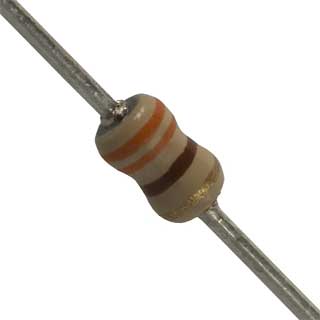 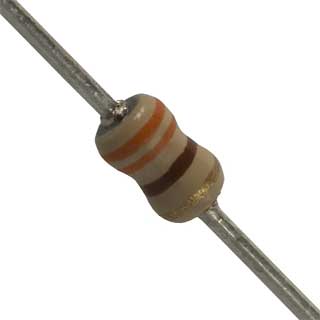 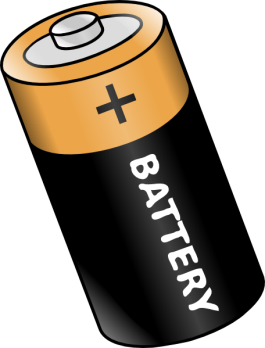 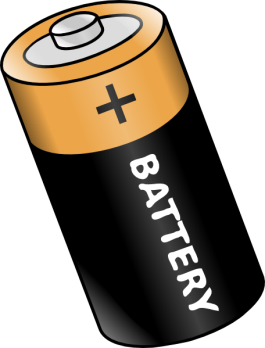 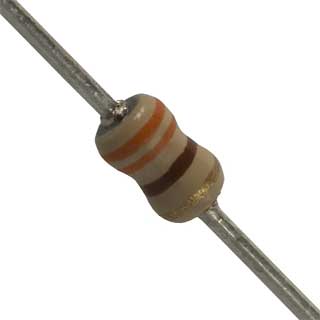 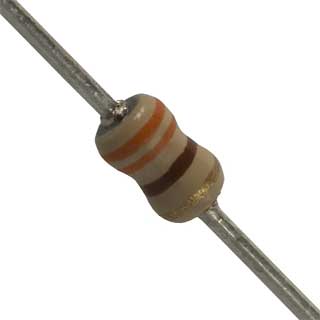 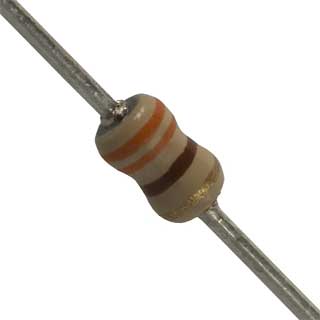 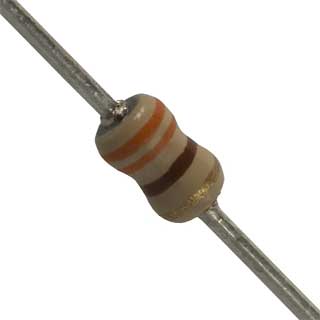 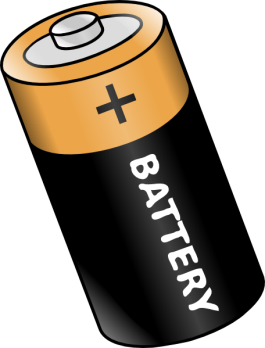 Topic 5: Electricity and magnetism5.2 – Heating effect of electric currents
Electric circuits
An electric circuit is a set of conductors (like wires) and components (like resistors, lights, etc.) connected to an electrical voltage source (like a cell or a battery) in such a way that current can flow in complete loops.	
Here are two circuits consisting of cells, resistors, and wires.
Note current flowing from (+) to (-) in each circuit.
triple-loop circuit
single-loop circuit
solder joints
[Speaker Notes: © 2006 By Timothy K. Lund]
Topic 5: Electricity and magnetism5.2 – Heating effect of electric currents
Circuit diagrams 	
A complete circuit will always                                            contain a cell or a battery.
The schematic diagram of a cell is this:


A battery is just a group                                                       of cells connected in series:
If each cell is 1.5 V, then the battery above is 3(1.5) = 4.5 V. What is the voltage of your calculator battery?
A fixed-value resistor looks like this: 
The schematic of a fixed-value                                       resistor looks like this:
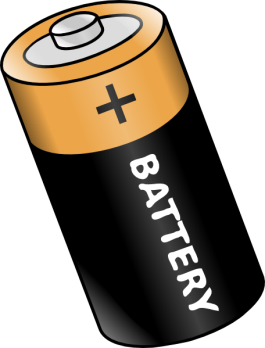 this is really a cell…
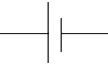 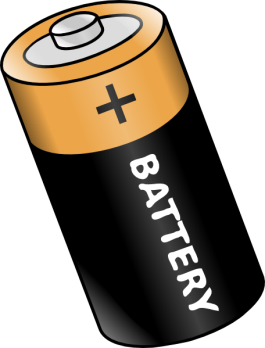 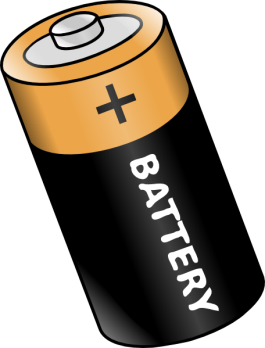 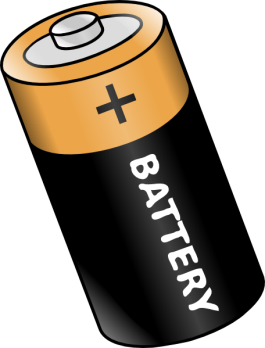 this is a battery…
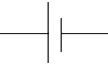 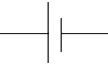 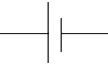 this is the same battery…
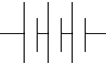 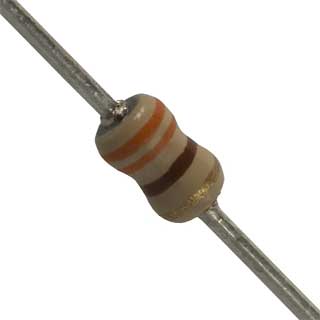 this is a resistor…
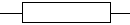 [Speaker Notes: © 2006 By Timothy K. Lund]
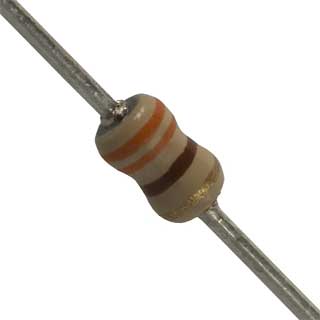 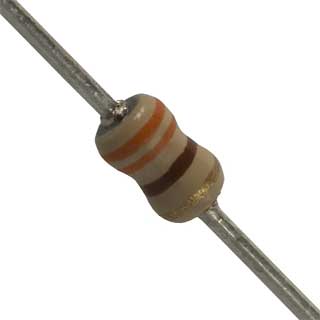 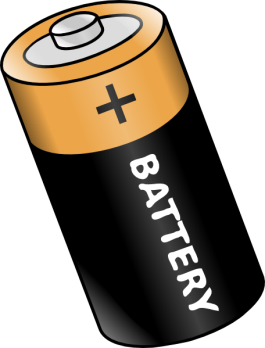 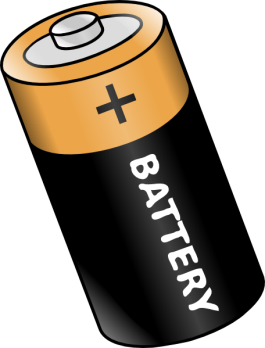 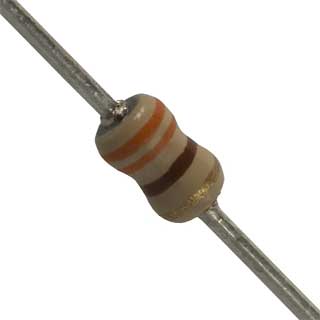 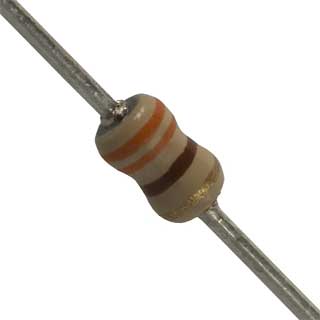 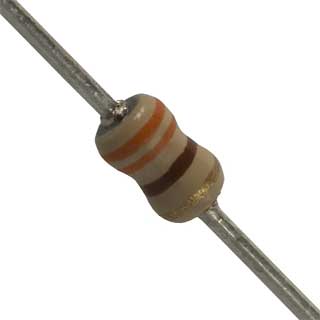 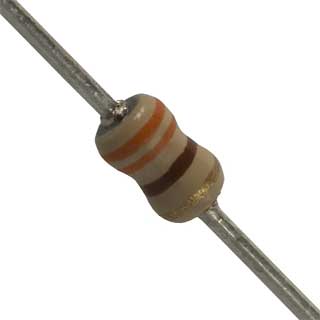 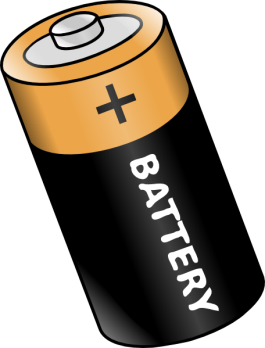 Topic 5: Electricity and magnetism5.2 – Heating effect of electric currents
Drawing and interpreting circuit diagrams
EXAMPLE: Draw schematic diagrams of each of the following circuits: 




SOLUTION:
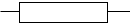 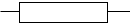 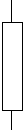 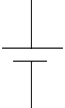 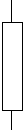 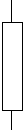 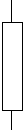 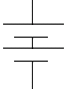 [Speaker Notes: © 2006 By Timothy K. Lund]
equivalent resistance in series
R = R1 + R2 + …
Topic 5: Electricity and magnetism5.2 – Heating effect of electric currents
Investigating combinations of resistors in series
Resistors can be                                                          connected to one another                                                in series, which means                                                           one after the other.	
Note that there is only one current I and that I is the same for all series components.
Conservation of energy tells us q = qV1 + qV2 + qV3.
Thus 	 = IR1 + IR2 + IR3	from Ohm’s law V = IR
      	 = I(R1 + R2 + R3)	factoring out I
      	 = I(R), where R = R1 + R2 + R3.
R2
R3
R1
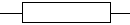 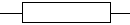 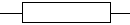 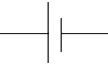 
[Speaker Notes: © 2006 By Timothy K. Lund]
Topic 5: Electricity and magnetism5.2 – Heating effect of electric currents
Investigating combinations of resistors in series
R2
R3
R1
EXAMPLE: Three resistors                                                  of 330  each are                                                         connected to a 6.0 V                                                               battery in series as shown. 
(a) What is the circuit’s equivalent resistance? 
(b) What is the current in the circuit? 
SOLUTION:
(a) In series, R = R1 + R2 + R3 so that
         R = 330 + 330 + 330 = 990 .
(b) Since the voltage on the entire circuit is 6.0 V, and since the total resistance is 990 , from Ohm’s law we have  I = V / R = 6 / 990 = 0.0061 A.
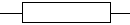 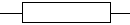 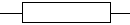 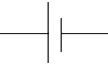 
[Speaker Notes: © 2006 By Timothy K. Lund]
Topic 5: Electricity and magnetism5.2 – Heating effect of electric currents
Investigating combinations of resistors in series
R2
R3
R1
EXAMPLE: Three resistors                                                  of 330  each are                                                         connected to a 6.0 V                                                               battery in series as shown. 
 (c) What is the voltage on each resistor?
SOLUTION:
(c) The current I we just found is the same everywhere. Thus each resistor has a current of  I = 0.0061 A.
From Ohm’s law, each resistor has a voltage given by                                                         V = IR = (0.0061)(330) = 2.0 V.
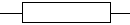 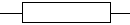 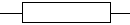 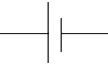 
FYI 
In series the V’s are different if the R’s are different.
[Speaker Notes: © 2006 By Timothy K. Lund]
Topic 5: Electricity and magnetism5.2 – Heating effect of electric currents
Investigating combinations of resistors in parallel
Resistors can also be in parallel.	
In this circuit each resistor is                                          connected directly to the cell. 
Thus each resistor has the same                                    voltage V and V is the same for all parallel components.
We can then write  = V1 = V2 = V3  V.
But there are three currents I1, I2, and I3.
Since the total current I passes through the cell we see that I = I1 + I2 + I3.
If R is the equivalent or total resistance of the three resistors, then I = I1 + I2 + I3 becomes
   / R = V1 / R1 + V2 / R2 + V3 / R3   Ohm’s law I = V / R
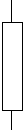 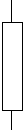 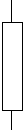 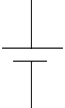 
R2
R3
R1
[Speaker Notes: © 2006 By Timothy K. Lund]
equivalent resistance in parallel
1 / R = 1 / R1 + 1 / R2 + …
Topic 5: Electricity and magnetism5.2 – Heating effect of electric currents
Investigating combinations of resistors in parallel
Resistors can also be in parallel.	
In this circuit each resistor is                                          connected directly to the cell. 
Thus each resistor has the same                                    voltage V and V is the same for all parallel components.
From  = V1 = V2 = V3  V 
and  / R = V1 / R1 + V2 / R2 + V3 / R3,
we get       V / R = V / R1 + V / R2 + V / R3. 
Thus the equivalent resistance R is given by
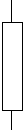 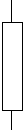 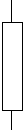 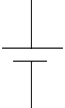 
R2
R3
R1
[Speaker Notes: © 2006 By Timothy K. Lund]
Topic 5: Electricity and magnetism5.2 – Heating effect of electric currents
Investigating combinations of resistors in parallel
EXAMPLE: Three resistors  of                                               330  each are connected to a                                                6.0 V cell in parallel as shown. 
(a) What is the circuit’s resistance? 
(b) What is the voltage on each resistor? 
SOLUTION:
(a) In parallel, 1 / R = 1 / R1 + 1 / R2 + 1 / R3 so that
        1 / R = 1 / 330 + 1 / 330 + 1 / 330 = 0.00909.
Thus R = 1 / 0.00909 = 110 .
(b) The voltage on each resistor is 6.0 V, since the resistors are in parallel. (Each resistor is clearly directly connected to the battery).
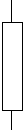 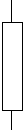 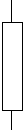 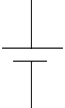 
R2
R3
R1
[Speaker Notes: © 2006 By Timothy K. Lund]
Topic 5: Electricity and magnetism5.2 – Heating effect of electric currents
Investigating combinations of resistors in parallel
EXAMPLE: Three resistors  of                                               330  each are connected to a                                                6.0 V cell in parallel as shown. 
(c) What is the current in each                                         resistor?
SOLUTION:
(c) Using Ohm’s law (I = V / R):
     		I1 = V1 / R1 = 6 / 330 = 0.018 A.
    		I2 = V2 / R2 = 6 / 330 = 0.018 A.
     		I3 = V3 / R3 = 6 / 330 = 0.018 A.
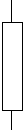 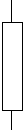 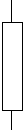 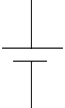 
R2
R3
R1
FYI 
In parallel the I’s are different if the R’s are different.
[Speaker Notes: © 2006 By Timothy K. Lund]
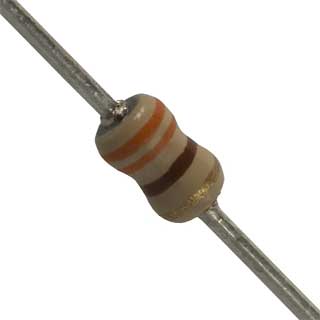 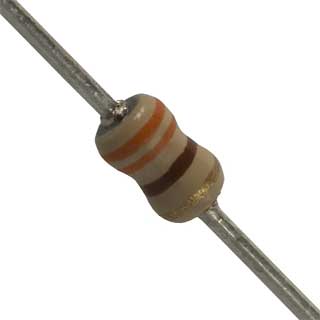 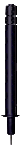 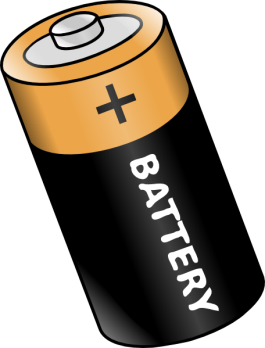 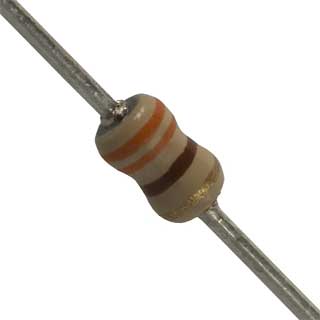 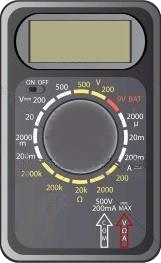 1.06
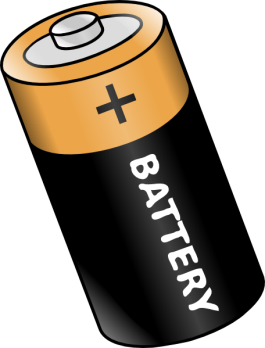 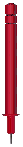 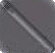 Topic 5: Electricity and magnetism5.2 – Heating effect of electric currents
Circuit diagrams  - voltmeters are connected in parallel
PRACTICE: Draw a schematic diagram                        for this circuit:
SOLUTION:
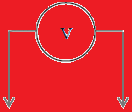 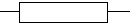 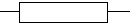 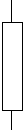 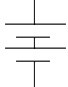 FYI 
Be sure to position the voltmeter across the desired resistor in parallel.
[Speaker Notes: © 2006 By Timothy K. Lund]
Topic 5: Electricity and magnetism5.2 – Heating effect of electric currents
tenths place
Circuit diagrams  - voltmeters are connected in parallel
EXAMPLE:
A battery’s voltage is measured                                      as shown.
(a) What is the uncertainty in                                             it’s measurement? 
SOLUTION:
For digital devices always use                                              the place value of the least                               significant digit as your raw uncertainty.
For this voltmeter the voltage is measured                       to the tenths place so we give the raw                   uncertainty a value of ∆V = 0.1 V.
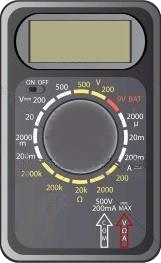 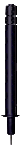 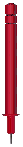 09.4
00.0
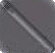 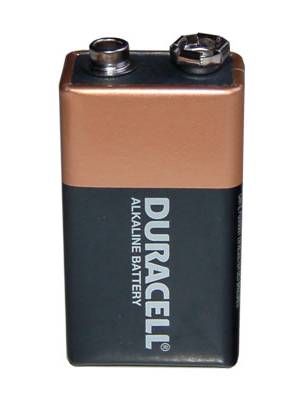 [Speaker Notes: © 2006 By Timothy K. Lund]
Topic 5: Electricity and magnetism5.2 – Heating effect of electric currents
Circuit diagrams  - voltmeters are connected in parallel
EXAMPLE:
A battery’s voltage is measured                                      as shown.
(b) What is the fractional error in                                      this measurement? 
SOLUTION:  Fractional error is                                         just V / V. For this particular                              measurement we then have
V / V = 0.1 / 9.4 = 0.011 (or 1.1%).
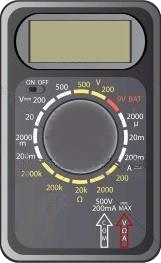 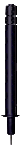 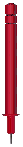 09.4
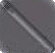 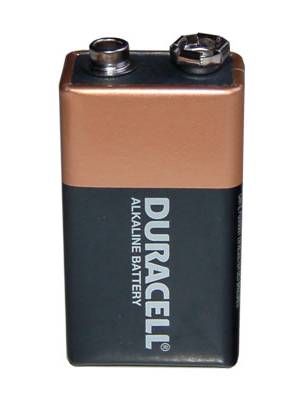 FYI
When using a voltmeter the red lead is                      placed at the point of highest potential.
[Speaker Notes: © 2006 By Timothy K. Lund]
Topic 5: Electricity and magnetism5.2 – Heating effect of electric currents
Circuit diagrams  - voltmeters are connected in parallel
Consider the simple circuit of battery, lamp, and wire.
To measure the                                                         voltage of the                                                               circuit we merely                                                         connect the                                                                voltmeter while                                                                  the circuit is                                                                          in operation.
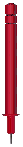 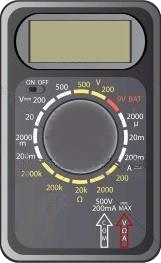 01.6
00.0
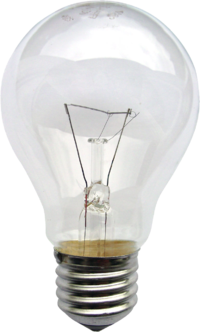 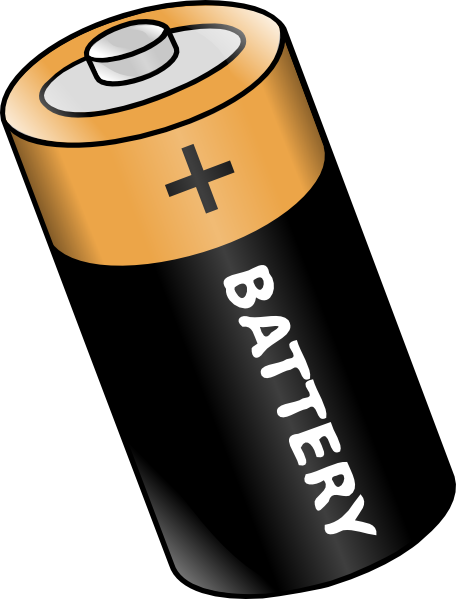 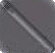 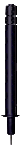 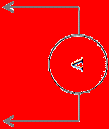 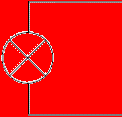 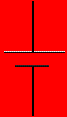 voltmeter
cell
lamp
in parallel
[Speaker Notes: © 2006 By Timothy K. Lund]
Topic 5: Electricity and magnetism5.2 – Heating effect of electric currents
Circuit diagrams  - ammeters are connected in series 	
To measure the current of the circuit we must break the circuit and insert the ammeter so that it intercepts all of the electrons                                                                  that normally                                                                    travel through                                                                     the circuit.
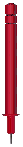 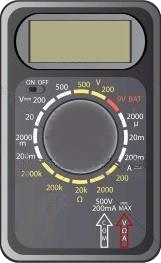 00.2
00.0
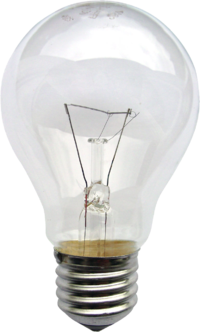 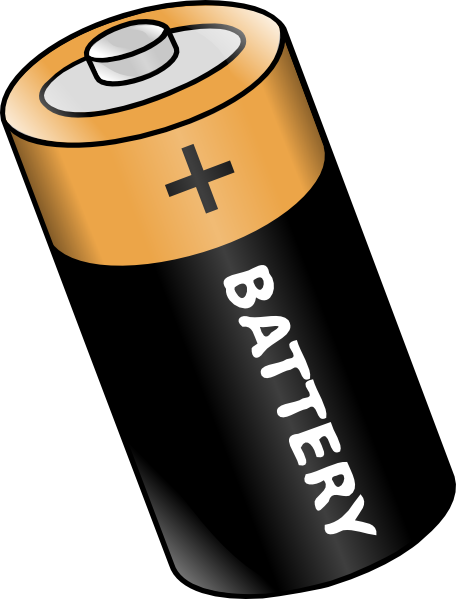 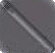 ammeter
in series
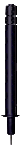 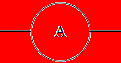 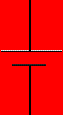 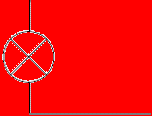 lamp
cell
[Speaker Notes: © 2006 By Timothy K. Lund]
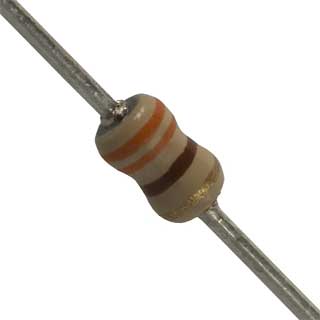 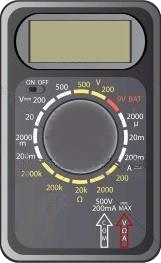 .003
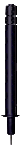 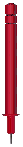 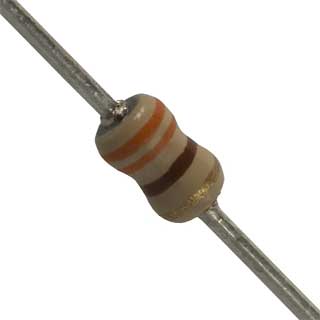 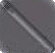 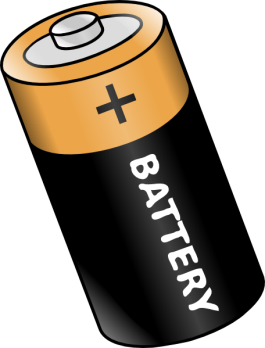 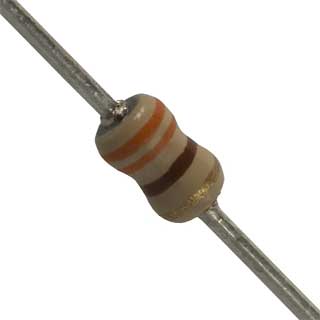 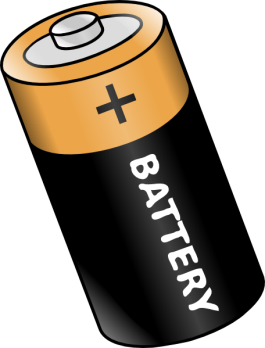 the circuit must be temporarily broken to insert the ammeter
Topic 5: Electricity and magnetism5.2 – Heating effect of electric currents
Circuit diagrams  - ammeters are connected in series
PRACTICE: Draw a schematic diagram                                 for this circuit:
SOLUTION:
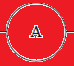 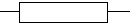 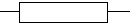 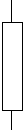 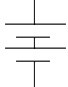 FYI 
Be sure to position the ammeter between the desired resistors in series.
[Speaker Notes: © 2006 By Timothy K. Lund]
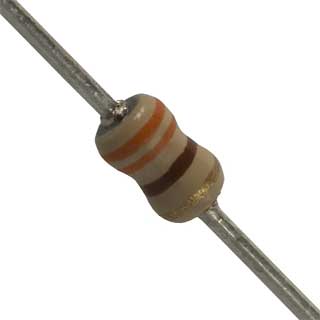 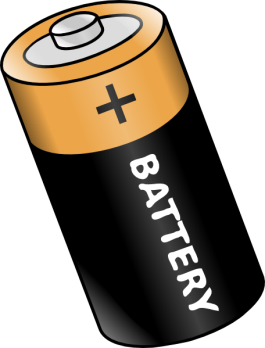 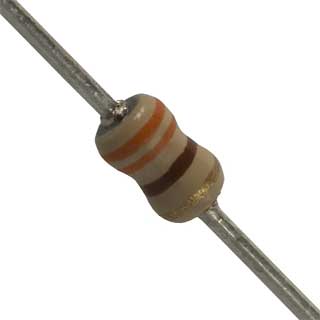 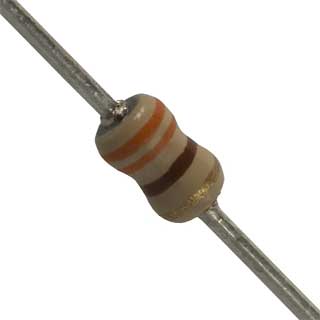 Topic 5: Electricity and magnetism5.2 – Heating effect of electric currents
Circuit diagrams
PRACTICE: Draw a schematic diagram for this circuit:
SOLUTION:
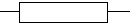 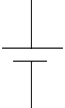 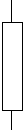 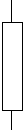 FYI 
This circuit is a combination series-parallel. In a later slide you will learn how to find the equivalent resistance of the combo circuit.
[Speaker Notes: © 2006 By Timothy K. Lund]
Topic 5: Electricity and magnetism5.2 – Heating effect of electric currents
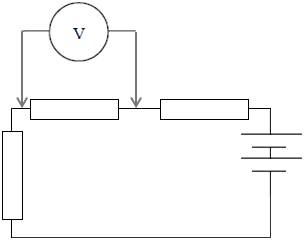 Ideal voltmeters -   resistance
Voltmeters are connected in parallel.
The voltmeter reads the voltage                                               of only the component it is in                                             parallel with.
The green current represents the                                       amount of current the battery needs to supply to the voltmeter in order to make it register. 
The red current is the amount of current the battery supplies to the original circuit.
In order to NOT ALTER the original properties of the circuit, ideal voltmeters have extremely high resistance ( ) to minimize the green current.
[Speaker Notes: © 2006 By Timothy K. Lund]
Topic 5: Electricity and magnetism5.2 – Heating effect of electric currents
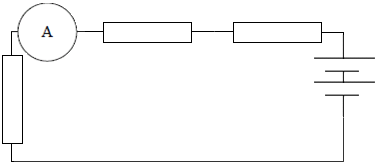 Ideal ammeters - 0  resistance
Ammeters are connected                                                          in series.
The ammeter is supposed                                                 to read the current of the original circuit.
In order to NOT ALTER the original properties of the circuit, ideal ammeters have extremely low resistance  (0 ) to minimize the effect on the red current.
[Speaker Notes: © 2006 By Timothy K. Lund]
Topic 5: Electricity and magnetism5.2 – Heating effect of electric currents
Potential divider circuits	
Consider a battery of  = 6 V.                                         Suppose we have a light bulb                                              that can only use three volts.                                                 How do we obtain 3 V from a                                                     6 V battery?
A potential divider is a circuit                                            made of two (or more) series resistors that allows us to tap off any voltage we want that is less than the battery voltage.
The input voltage is the emf of the battery.
The output voltage is the voltage drop across R2.
Since the resistors are in series R = R1 + R2.
potential divider
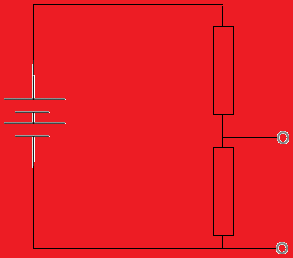 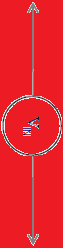 R1
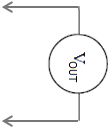 R2
[Speaker Notes: © 2006 By Timothy K. Lund]
potential divider
VOUT = VIN [ R2 / (R1 + R2) ]
Topic 5: Electricity and magnetism5.2 – Heating effect of electric currents
Potential divider circuits	
Consider a battery of  = 6 V.                                         Suppose we have a light bulb                                              that can only use three volts.                                                 How do we obtain 3 V from a                                                     6 V battery?
From Ohm’s law the current I                                                    of the divider is given by I = VIN / R = VIN / (R1 + R2).
But VOUT = V2 = IR2 so that
     		  VOUT 	= IR2 
         			= R2VIN / (R1 + R2).
potential divider
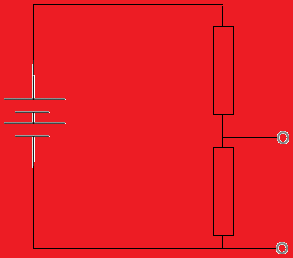 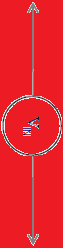 R1
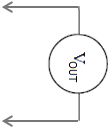 R2
[Speaker Notes: © 2006 By Timothy K. Lund]
Topic 5: Electricity and magnetism5.2 – Heating effect of electric currents
Potential divider circuits
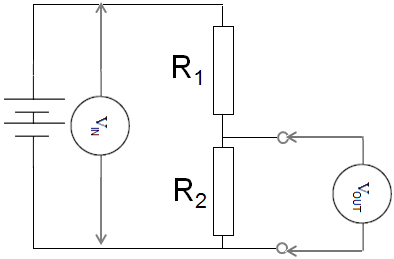 PRACTICE: 
Find the output voltage if the                                            battery has an emf of 9.0 V, R1                                               is a 2200  resistor, and R2 is a                                               330  resistor.
SOLUTION:
Use VOUT = VIN [ R2 / (R1 + R2) ]
     	VOUT = 9 [ 330 / (2200 + 330) ]
     	VOUT = 9 [ 330 / 2530 ] = 1.2 V.
FYI 
The bigger R2 is in comparison to R1, the closer VOUT is in proportion to the total voltage.
[Speaker Notes: © 2006 By Timothy K. Lund]
Topic 5: Electricity and magnetism5.2 – Heating effect of electric currents
Potential divider circuits
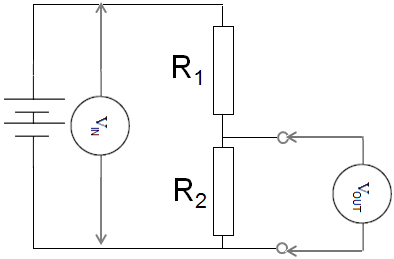 PRACTICE: 
Find the value of R2 if the battery                                          has an emf of 9.0 V, R1 is a                                                    2200  resistor, and we want an                                        output voltage of 6 V.
SOLUTION:
Use the formula VOUT = VIN [ R2 / (R1 + R2) ]. Thus
                   	           6 	= 9 [ R2 / (2200 + R2) ]
        	6(2200 + R2) 	= 9R2
           13200 + 6R2 	= 9R2
                         13200 	= 3R2
                           R2 	= 4400 
[Speaker Notes: © 2006 By Timothy K. Lund]
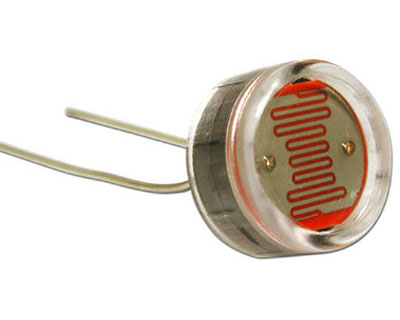 Topic 5: Electricity and magnetism5.2 – Heating effect of electric currents
Potential divider circuits
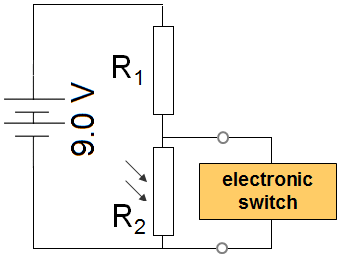 PRACTICE: A light-dependent                                          resistor (LDR) has R = 25  in                                             bright light and R = 22000  in low                                      light. An electronic switch will turn                                              on a light when its p.d. is above 7.0 V.                                           What should the value of R1 be?
SOLUTION: Use VOUT = VIN [ R2 / (R1 + R2) ]. Thus
                	       7 	= 9 [ 22000 / (R1 + 22000) ]
        7(R1 + 22000) 	= 9(22000)
        7R1 + 154000 	= 198000
              	   7R1 	= 44000
               	     R1 	= 6300      (6286)
[Speaker Notes: © 2006 By Timothy K. Lund]
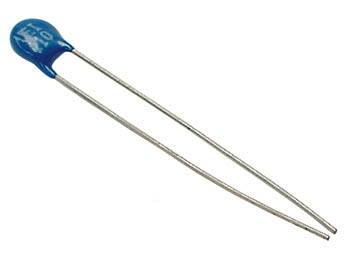 Topic 5: Electricity and magnetism5.2 – Heating effect of electric currents
Potential divider circuits
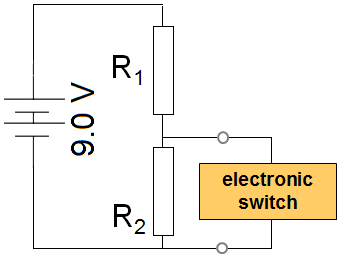 PRACTICE: A thermistor has a                                          resistance of 250  when it is in                                             the heat of a fire and a resistance                                    of 65000  when at room                                            temperature. An electronic switch                                               will turn on a sprinkler system when                                         its p.d. is above 7.0 V. 
(a) Should the thermistor be R1 or R2?
SOLUTION:
Because we want a high voltage at a high temperature, and because the thermistor’s resistance decreases with temperature, it should be placed at the R1 position.
[Speaker Notes: © 2006 By Timothy K. Lund]
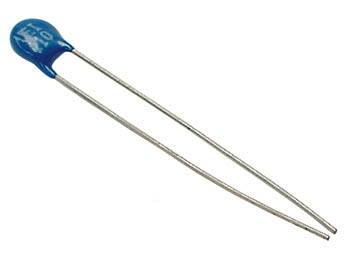 Topic 5: Electricity and magnetism5.2 – Heating effect of electric currents
Potential divider circuits
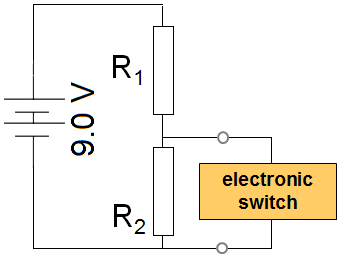 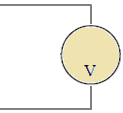 PRACTICE: A thermistor has a                                          resistance of 250  when it is in                                             the heat of a fire and a resistance                                    of 65000  when at room                                            temperature. An electronic switch                                               will turn on a sprinkler system                                           when its p.d. is above 7.0 V. 
(b) What should R2 be?
SOLUTION: In fire the thermistor is R1 = 250 .
                   	          7 	= 9 [ R2 / (250 + R2) ]
            7(250 + R2) 	= 9R2
            1750 + 7R2 	= 9R2     	R2 = 880   (875)
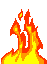 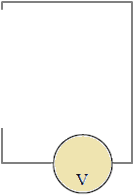 [Speaker Notes: © 2006 By Timothy K. Lund]
V
I
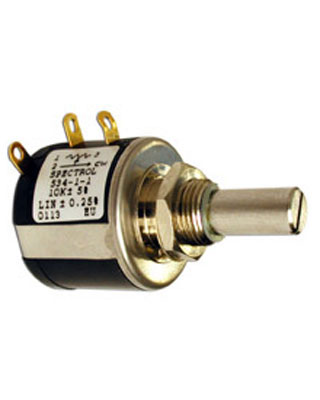 Topic 5: Electricity and magnetism5.2 – Heating effect of electric currents
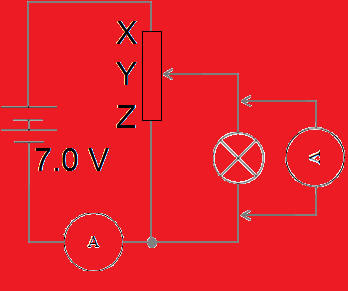 Potential divider circuits
PRACTICE: A filament lamp is rated                                  at “4.0 V, 0.80 W” on its package.                                         The potentiometer has a resistance                                   from X to Z of 24  and has linear                                    variation.
(a) Sketch the variation of the p.d. V vs. the current I for a typical filament lamp. Is it ohmic?
SOLUTION: Since the temperature increases with              the current, so does the resistance.
But from V = IR we see that R = V / I,                      which is the slope.
Thus the slope should increase with I.
ohmic means linear
non-ohmic
[Speaker Notes: © 2006 By Timothy K. Lund]
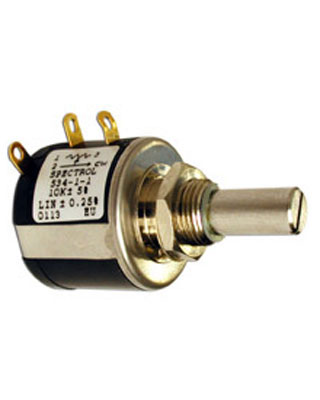 Topic 5: Electricity and magnetism5.2 – Heating effect of electric currents
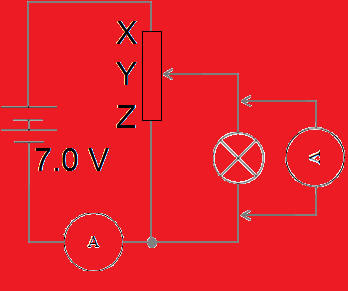 Potential divider circuits
R1
PRACTICE: A filament lamp is rated                                  at “4.0 V, 0.80 W” on its package.                                         The potentiometer has a resistance                                   from X to Z of 24  and has linear                                    variation.
(b) The potentiometer is adjusted so that the meter shows 4.0 V. Will it’s contact be above Y, below Y, or exactly on Y?
SOLUTION: The circuit is acting like a potential divider with R1 being the resistance between X and Y and R2 being the resistance between Y and Z.
Since we need VOUT = 4 V, and since VIN = 7 V, the contact must be adjusted above the Y.
R2
[Speaker Notes: © 2006 By Timothy K. Lund]
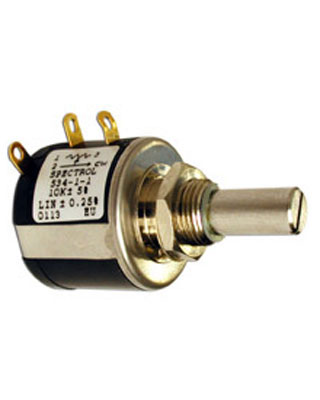 Topic 5: Electricity and magnetism5.2 – Heating effect of electric currents
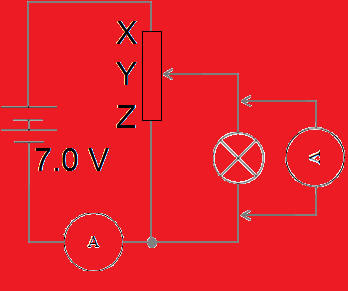 Potential divider circuits
R1
PRACTICE: A filament lamp is rated                                  at “4.0 V, 0.80 W” on its package.                                         The potentiometer has a resistance                                   from X to Z of 24  and has linear                                    variation.
(c) The potentiometer is adjusted so that the meter shows 4.0 V. What are the current and the resistance of the lamp at this instant?
SOLUTION:  P = 0.80 W and V = 4.0 V.
From P = IV we get 0.8 = I(4) so that I = 0.20 A.
From V = IR we get 4 = 0.2R so that R = 20. .
You could also use P = I 2R for this last one.
R2
[Speaker Notes: © 2006 By Timothy K. Lund]
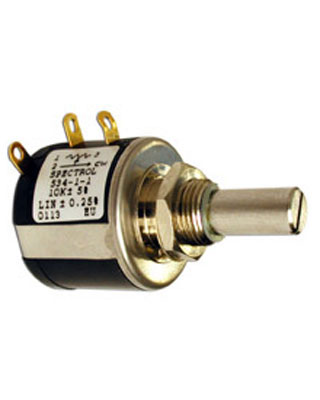 Topic 5: Electricity and magnetism5.2 – Heating effect of electric currents
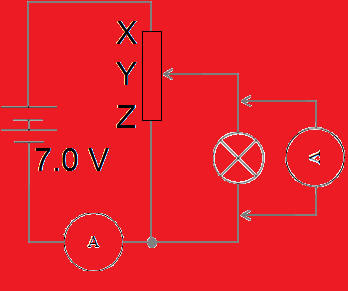 Potential divider circuits
R1
PRACTICE: A filament lamp is rated                                  at “4.0 V, 0.80 W” on its package.                                         The potentiometer has a resistance                                   from X to Z of 24  and has linear                                    variation.
(d) The potentiometer is adjusted so that the meter shows 4.0 V.  What is the resistance of the Y-Z portion of the potentiometer?
SOLUTION: Let R1 = X to Y and R2 = Y to Z resistance.
Then R1 + R2 = 24 so that R1 = 24 – R2.
From VOUT = VIN [ R2 / (R1 + R2) ] we get
       4 = 7 [ R2 / (24 – R2 + R2) ]
R2
 R2 = 14   (13.71).
[Speaker Notes: © 2006 By Timothy K. Lund]
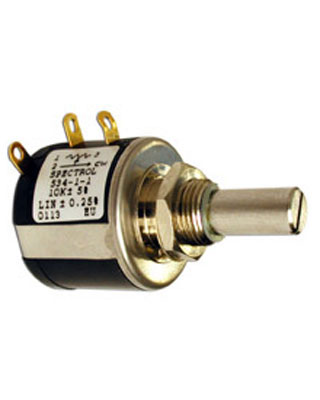 Topic 5: Electricity and magnetism5.2 – Heating effect of electric currents
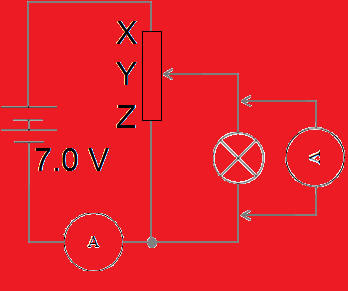 Potential divider circuits
R1
PRACTICE: A filament lamp is rated                                  at “4.0 V, 0.80 W” on its package.                                         The potentiometer has a resistance                                   from X to Z of 24  and has linear                                    variation.
(e) The potentiometer is adjusted so that the meter shows 4.0 V. What is the current in the Y-Z                   portion of the potentiometer?
SOLUTION:
V2 = 4.0 V because it is in parallel with the lamp.
		       I2 	= V2 / R2 
        	 		= 4 / 13.71 = 0.29 A
R2
[Speaker Notes: © 2006 By Timothy K. Lund]
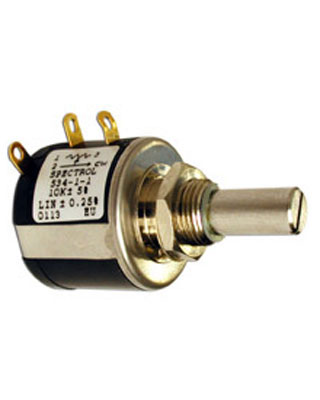 Topic 5: Electricity and magnetism5.2 – Heating effect of electric currents
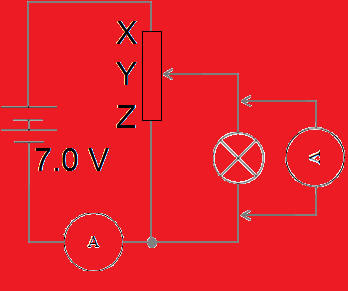 Potential divider circuits
R1
PRACTICE: A filament lamp is rated                                  at “4.0 V, 0.80 W” on its package.                                         The potentiometer has a resistance                                   from X to Z of 24  and has linear                                    variation.
(f) The potentiometer is adjusted so that the meter shows 4.0 V. What is the current in the ammeter?
SOLUTION: The battery supplies two currents.
The red current is 0.29 A because it is the I2 we just calculated in (e).
The green current is 0.20 A found in (c).
The ammeter has both so I = 0.29 + 0.20 = 0.49 A.
R2
[Speaker Notes: © 2006 By Timothy K. Lund]
Topic 5: Electricity and magnetism5.2 – Heating effect of electric currents
Solving problems involving circuits
PRACTICE: A battery is connected to a 25-W lamp as shown.
What is the lamp’s                                            resistance?
SOLUTION:
Suppose we connect                                                          a voltmeter to the                                                              circuit.
We know P = 25 W. 
We know V = 1.4 V.
From P = V 2 / R we get
R = V 2/ P = 1.4 2 / 25 = 0.078 .
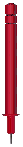 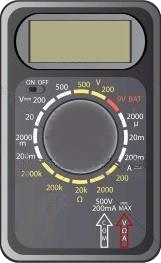 01.4
00.0
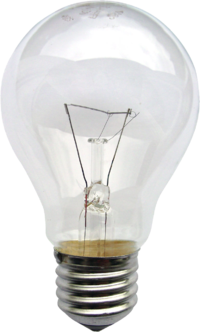 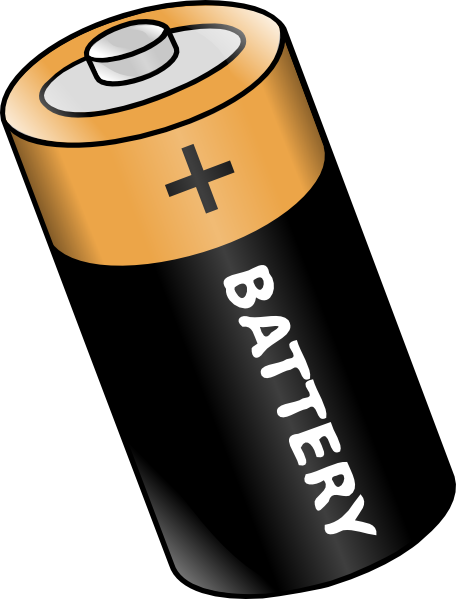 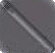 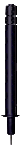 [Speaker Notes: © 2006 By Timothy K. Lund]
Topic 5: Electricity and magnetism5.2 – Heating effect of electric currents
Solving problems involving circuits
PRACTICE: Which circuit shows the correct setup to find the V-I characteristics of a filament lamp?
SOLUTION:
The voltmeter must                                                                  be in parallel with the                                                             lamp.
It IS, in ALL cases.
The ammeter must                                                              be in series with the                                                             lamp and must read                                                                 only the lamp’s current.
The correct response is B.
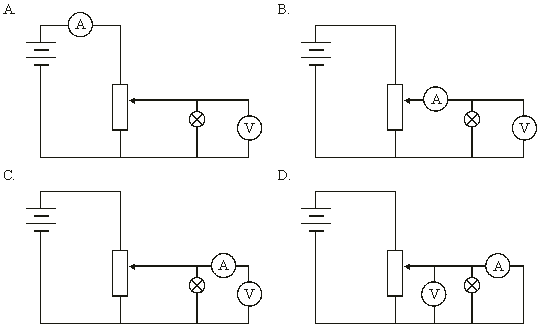 lamp current
two currents
short circuit!
no currents
[Speaker Notes: © 2006 By Timothy K. Lund]
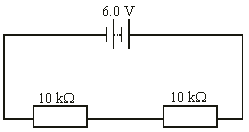 equivalent ckt
Topic 5: Electricity and magnetism5.2 – Heating effect of electric currents
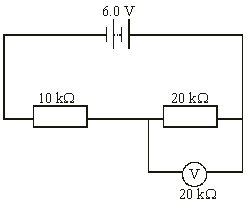 Solving problems involving circuits
PRACTICE: A non-ideal voltmeter is                                 used to measure the p.d. of the                                               20 k resistor as shown. What will                                          its reading be?
SOLUTION: There are two currents in the circuit because the voltmeter does not have a high enough resistance to prevent the green one from flowing.
The 20 k resistor is in parallel with the 20 k so that
         1 / R = 1 / 20000 + 1 / 20000 = 2 / 20000.
              R = 20000 / 2 = 10 k.
But then we have two 10 k resistors in series and each takes half the battery voltage, or 3 V.
[Speaker Notes: © 2006 By Timothy K. Lund]
Topic 5: Electricity and magnetism5.2 – Heating effect of electric currents
Solving problems involving circuits
PRACTICE: All three circuits use the same resistors and the same cells. 




Which one of the following                                        shows the correct ranking                                                             for the currents passing                                                            through the cells?
SOLUTION: The bigger the                                                   R the smaller the I.
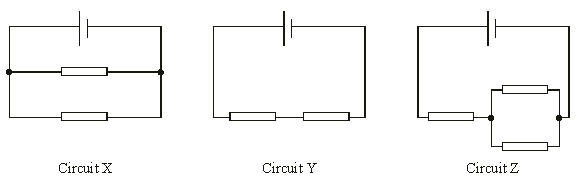 Highest I
Middle I
Lowest I
1.5R
2R
0.5R
R
0.5R
combo
series
parallel
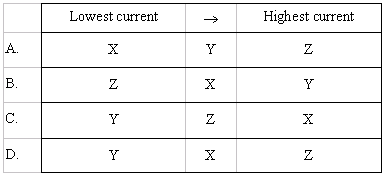 [Speaker Notes: © 2006 By Timothy K. Lund]
Topic 5: Electricity and magnetism5.2 – Heating effect of electric currents
Solving problems involving circuits
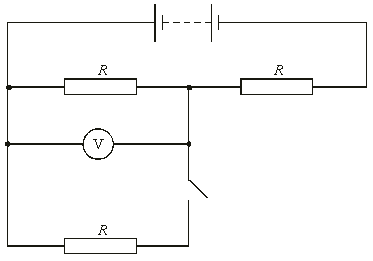 E
PRACTICE: The voltmeter has                                                infinite resistance. 
What are the readings on the                                         voltmeter when the switch is                                                open and closed?
SOLUTION:
With the switch open the                                                                 green R is not part of the                                                                         circuit. Red and orange                                                                         split the battery emf.
With the switch closed the                                                                        red and green are in parallel and are (1/2)R.
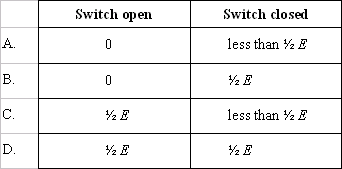 [Speaker Notes: © 2006 By Timothy K. Lund]
Topic 5: Electricity and magnetism5.2 – Heating effect of electric currents
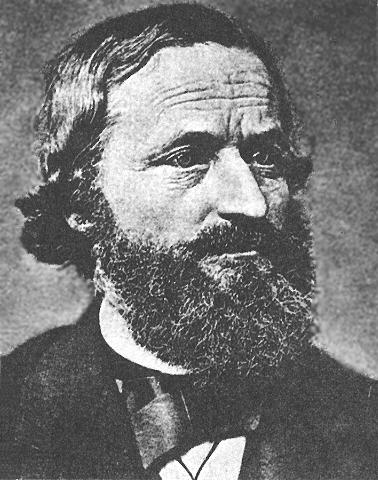 Kirchhoff’s rules – junction, branch, and loop	
”Solving” a circuit consists of finding the                                     voltages and currents of all of its components.
Consider the following circuit containing a                                   few batteries and resistors:
A junction is a point in a circuit where three                     or more wires are connected together.
A branch is all the wire and                                              all the components connecting                                          one junction to another.
A loop is all the wire and                                              all the components in a                                             complete circle.
Gustav Robert Kirchhoff
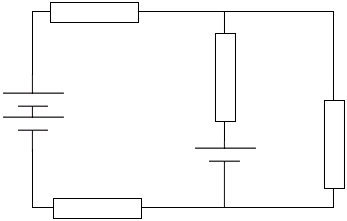 [Speaker Notes: © 2006 By Timothy K. Lund]
Topic 5: Electricity and magnetism5.2 – Heating effect of electric currents
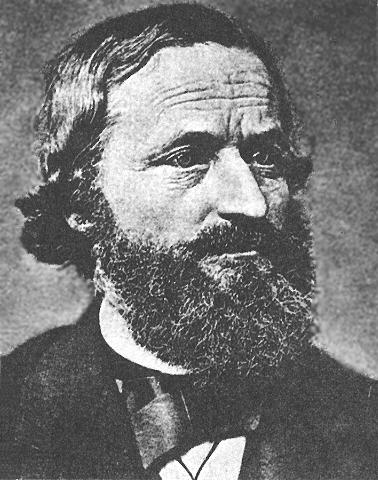 Kirchhoff’s rules – the rule for current I	
”Solving” a circuit consists of finding the                                     voltages and currents of all of its components.
STEP 1: Assign a current to each branch. 
If you have a good idea which way it flows,                choose that direction.
If you don’t, an arbitrary                                           direction will do just fine.
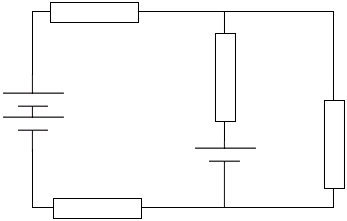 I1
I3
FYI 
If a current turns out to have    a negative solution, you will interpret that as meaning that it flows in the opposite direction.
I2
[Speaker Notes: © 2006 By Timothy K. Lund]
Topic 5: Electricity and magnetism5.2 – Heating effect of electric currents
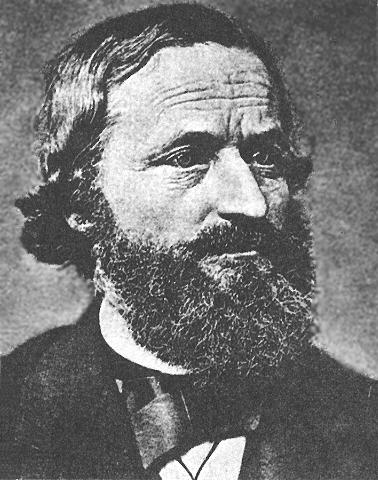 Kirchhoff’s rules – the rule for current I	
”Solving” a circuit consists of finding the                                     voltages and currents of all of its components.
If a current enters a junction it is a “gain”                  and is assigned a POSITIVE value. If a                       current leaves a junction it is a “loss” and                           is assigned a NEGATIVE value.
For the TOP junction, I1 and I3                                         are both POSITIVE and I2 is                                            NEGATIVE.
For the BOTTOM junction,                                                 I1 and I3 are both NEGATIVE                                             and I2 is POSITIVE.
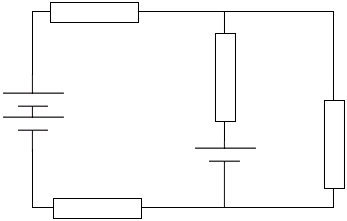 I1
I3
I2
[Speaker Notes: © 2006 By Timothy K. Lund]
Kirchhoff’s rule for I
I = 0 (junction)
Topic 5: Electricity and magnetism5.2 – Heating effect of electric currents
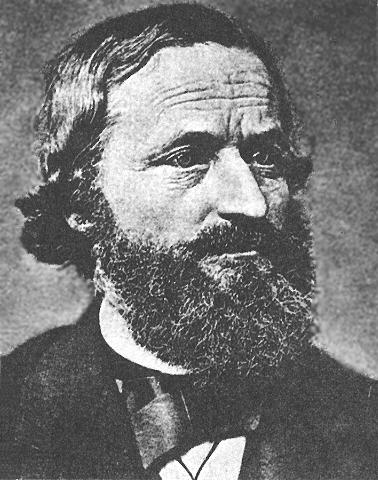 Kirchhoff’s rules – the rule for current I	
”Solving” a circuit consists of finding the                                     voltages and currents of all of its components.
From conservation of charge                                           the sum of the currents at each                                    junction is zero.

STEP 2: Use Kirchhoff’s rule                                             for I for each junction.
Each JUNCTION yields its                                             own equation:
             TOP: I1 – I2 + I3 = 0.
     BOTTOM: I2 – I1 – I3 = 0.
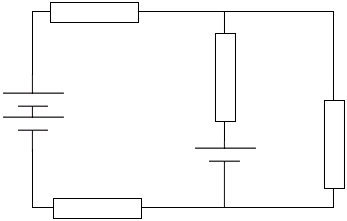 I1
I3
I2
[Speaker Notes: © 2006 By Timothy K. Lund]
Topic 5: Electricity and magnetism5.2 – Heating effect of electric currents
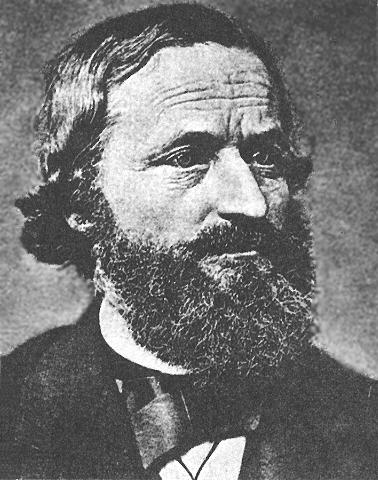 Kirchhoff’s rules – the rule for voltage V	
”Solving” a circuit consists of finding the                                     voltages and currents of all of its components.
Give each resistor a voltage V and each                        cell or battery an emf .
Cells and batteries increase the energy of the current, resistors decrease the energy.
Since the energy is qV (or q),                                           if we sum up all the energy                                            gains and losses in each                                                LOOP we must get zero.
We can go either CW or CCW                                         – it doesn’t matter.
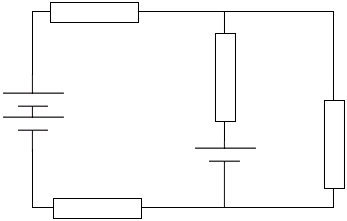 I1
I3
V2
V4
1
V3
2
V1
I2
[Speaker Notes: © 2006 By Timothy K. Lund]
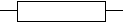 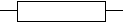 positive
negative
Topic 5: Electricity and magnetism5.2 – Heating effect of electric currents
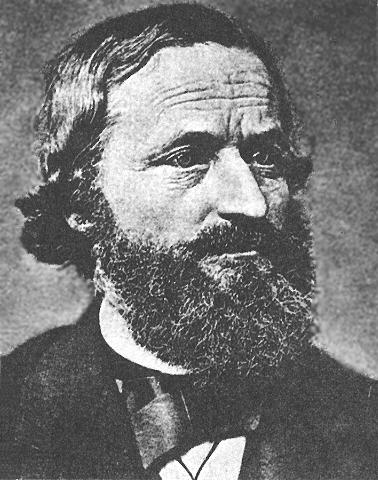 Kirchhoff’s rules – the rule for voltage V	
”Solving” a circuit consists of finding the                                     voltages and currents of all of its components.
If our loop goes in the direction of the branch              current assigned earlier, the resistor energy                  change is negative.
If our loop goes against the branch current, the sign is reversed for the resistor.



For our loop we see that we                                           have –qV1 and –qV2 and –qV4.
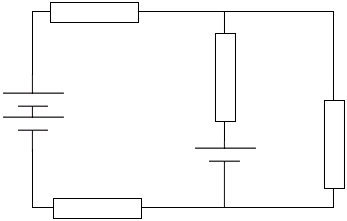 I1
I3
V2
V4
1
V3
2
V1
I2
[Speaker Notes: © 2006 By Timothy K. Lund]
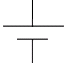 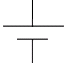 negative
positive
Topic 5: Electricity and magnetism5.2 – Heating effect of electric currents
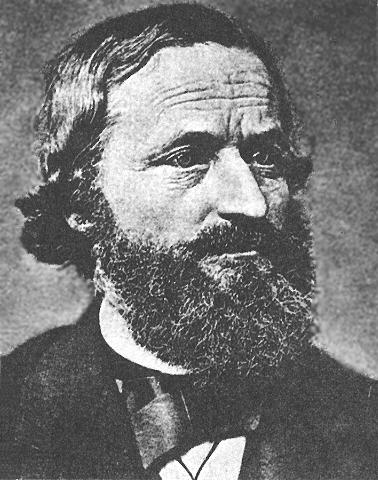 Kirchhoff’s rules – the rule for voltage V	
”Solving” a circuit consists of finding the                                     voltages and currents of all of its components.
If our loop goes through a cell from negative                      to positive, the cell energy change is                       positive.
If our loop goes from positive to negative through a cell the energy change is negative.



For our loop we see that we                                           have +q1 and –q2.
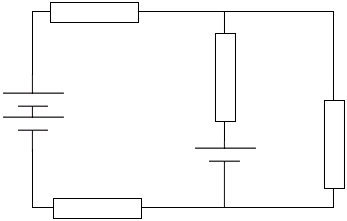 I1
I3
V2
V4
1
V3
2
V1
I2
[Speaker Notes: © 2006 By Timothy K. Lund]
Kirchhoff’s rule for V
V = 0 (loop)
Topic 5: Electricity and magnetism5.2 – Heating effect of electric currents
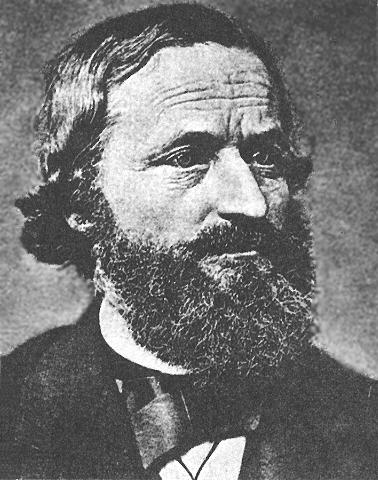 Kirchhoff’s rules – the rule for voltage V	
”Solving” a circuit consists of finding the                                     voltages and currents of all of its components.
From conservation of energy                                           the sum of the voltages in each                                    loop is zero.

STEP 3: Use Kirchhoff’s rule                                             for V for each loop.
For our loop we have
  –V1 + 1 + –V2 + –V4 + –2 = 0.
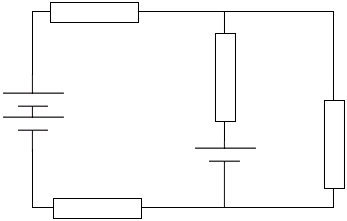 I1
I3
V2
V4
1
V3
2
FYI 
The qs all cancel.
V1
I2
[Speaker Notes: © 2006 By Timothy K. Lund]
Kirchhoff’s rule for V
V = 0 (loop)
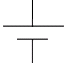 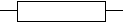 negative
negative
Topic 5: Electricity and magnetism5.2 – Heating effect of electric currents
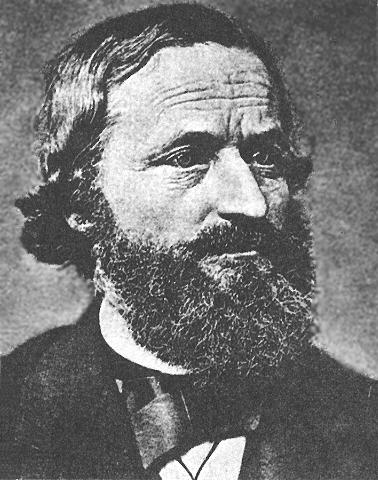 Kirchhoff’s rules – the rule for voltage V	
”Solving” a circuit consists of finding the                                     voltages and currents of all of its components.
From conservation of energy                                           the sum of the voltages in each                                    loop is zero.
PRACTICE: Using the voltage rule write the equation for the other loop.
SOLUTION:

 	–2 + –V3 + –V4 = 0.
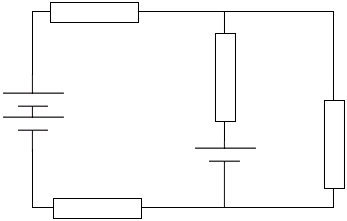 I1
I3
V2
V4
1
V3
2
V1
I2
[Speaker Notes: © 2006 By Timothy K. Lund]
Topic 5: Electricity and magnetism5.2 – Heating effect of electric currents
Kirchhoff’s rules – solving the circuit
EXAMPLE: Suppose each of the resistors is R = 2.0 , and the emfs are 1 = 12 V and 2 = 6.0 V. Find the voltages and the currents of the circuit. 
SOLUTION: Use Ohm’s law: V = IR for the resistors.
From the rule for I  we have I1 – I2 + I3 = 0.
From the rule for V we have 
  –V1 + –V2 + –V4 + 1 + – 2 = 0,
                               – 2 – V3 – V4 = 0.
From Ohm’s law we have
–2I1 + –2I1 + –2I2 + 12 + –6 = 0
                              – 6 – 2I3 – 2I2 = 0.
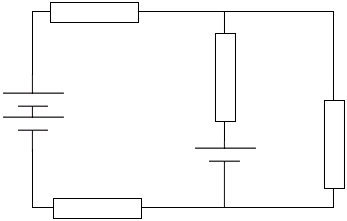 I1
I3
V2
V4
1
V3
2
V1
I2
[Speaker Notes: © 2006 By Timothy K. Lund]
Topic 5: Electricity and magnetism5.2 – Heating effect of electric currents
Kirchhoff’s rules – solving the circuit
EXAMPLE: Suppose each of the resistors is R = 2.0 , and the emfs are 1 = 12 V and 2 = 6.0 V. Find the voltages and the currents of the circuit. 
SOLUTION: 
We now have three equations in I.
   I1 – I2 + I3 = 0  I3 = I2 – I1.
   –2I1 + –2I1 + –2I2 + 12 + –6 = 0 
 6 = 4I1 + 2I2  3 = 2I1 + I2. 
   – 6 – 2I3 – 2I2 = 0 
 6 = -2I2 + -2I3  3 = -I2 + -I3.
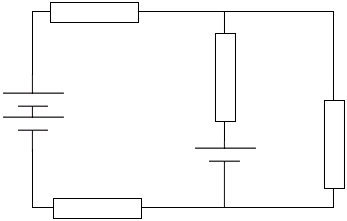 I1
I3
V2
V4
1
V3
2
V1
I2
[Speaker Notes: © 2006 By Timothy K. Lund]
Topic 5: Electricity and magnetism5.2 – Heating effect of electric currents
Kirchhoff’s rules – solving the circuit
EXAMPLE: Suppose each of the resistors is R = 2.0 , and the emfs are 1 = 12 V and 2 = 6.0 V. Find the voltages and the currents of the circuit. 
SOLUTION: 
Now eliminate variables one by one.
   (1) I3 = I2 – I1.      (2) 3 = 2I1 + I2.       (3) 3 = -I2 + -I3.
(1) into (3) eliminates I3:
 3 = -I2 + - (I2 – I1) or 3 = -2I2 + I1.
Then I1 = 3 + 2I2.
Placing into (2) yields
3 = 2(3 + 2I2) + I2 so that
    3 = 6 + 4I2 + I2  I2 = -0.6 A.
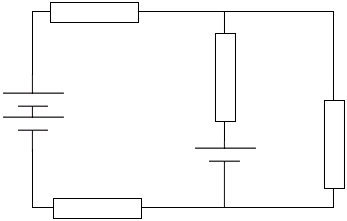 I1
I3
V2
V4
1
V3
2
V1
I2
[Speaker Notes: © 2006 By Timothy K. Lund]
Topic 5: Electricity and magnetism5.2 – Heating effect of electric currents
Kirchhoff’s rules – solving the circuit
EXAMPLE: Suppose each of the resistors is R = 2.0 , and the emfs are 1 = 12 V and 2 = 6.0 V. Find the voltages and the currents of the circuit. 
SOLUTION: 
Once you have one, you have them all by substitution:
   (1) I3 = I2 – I1.      (2) 3 = 2I1 + I2.       (3) 3 = -I2 + -I3.
Putting I2 = -0.6 A into (2) yields
     3 = 2I1 + -0.6  I1 = 1.8 A.
Putting I1 and I2 into (1) yields
       I3 = -0.6 – 1.8 = -2.4 A.
Since I2 and I3 are negative,                                            we chose the wrong directions.
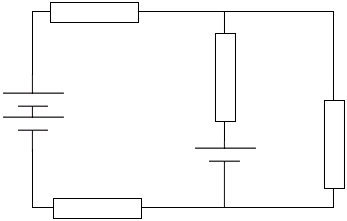 I1
I3
V2
V4
1
V3
2
V1
I2
[Speaker Notes: © 2006 By Timothy K. Lund]
Topic 5: Electricity and magnetism5.2 – Heating effect of electric currents
Kirchhoff’s rules – solving the circuit
EXAMPLE: Suppose each of the resistors is R = 2.0 , and the emfs are 1 = 12 V and 2 = 6.0 V. Find the voltages and the currents of the circuit. 
SOLUTION: 
Finally, we can redraw our currents:
From Ohm’s law we calculate our resistor voltages:
	V1 = 1.8(2) = 3.6 V.
	V2 = 1.8(2) = 3.6 V.
	V3 = 2.4(2) = 4.8 V.
	V4 = 0.6(2) = 1.2 V.
Use both of Kirchhoff’s rules to                                    check junctions and loops.
3.6 V
2.4 A
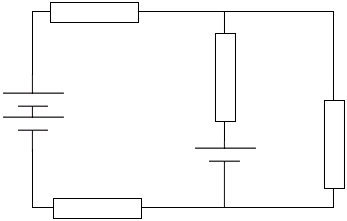 V2
1.8 A
V4
1.2 V
12 V
0.6 A
V3
4.8 V
6 V
V1
3.6 V
[Speaker Notes: © 2006 By Timothy K. Lund]